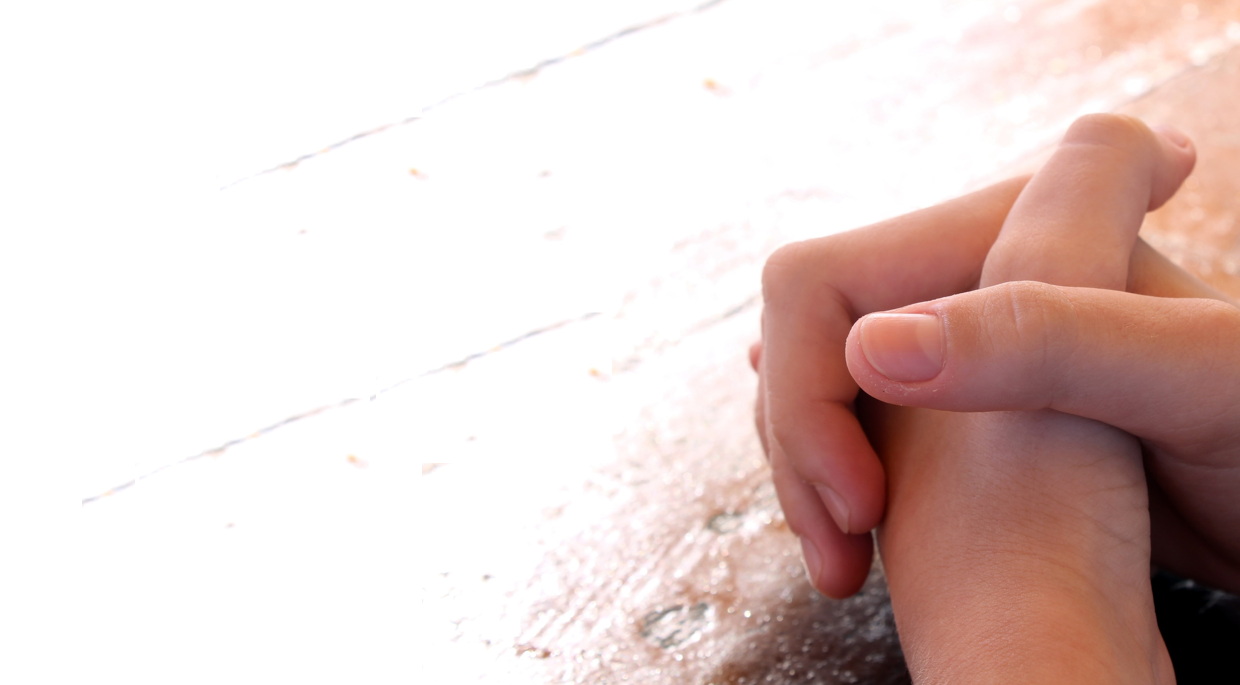 EG+ 58, 1Kind, wir beten für dein Leben
Kind, wir beten für dein Leben
und wir wünschen dir viel Zeit. 
Möge Gott dir Glauben geben
bis in alle Ewigkeit.
Lerne lachen, lerne weinen;
Gott behütet all die Seinen, 
schickt den Engel auch zu dir,
schickt den Engel auch zu dir.
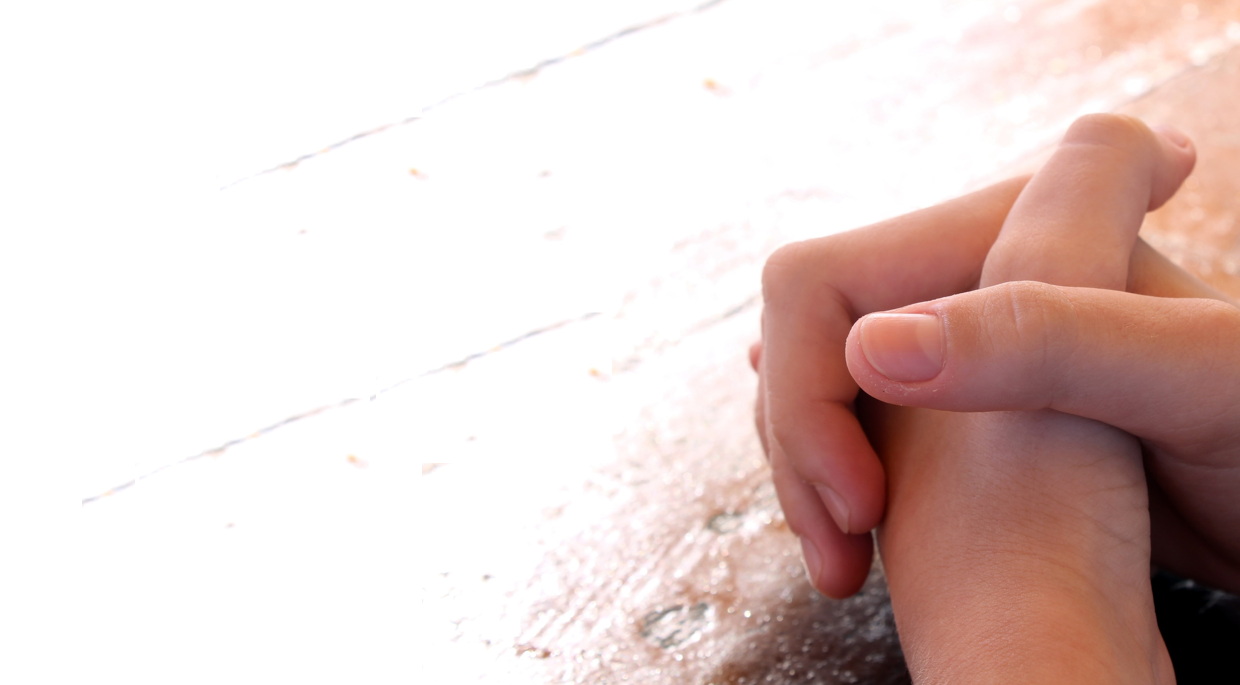 EG+ 58, 2Kind, wir beten für dein Leben
Kind, wir singen für dein Leben
und wir wünschen dir viel Kraft.
Möge Gott dir Hoffnung geben,
die stets neue Kräfte schafft.
Lerne fühlen, lerne denken;
Gott will dir die Taufe schenken, 
schickt den Engel auch zu dir,
schickt den Engel auch zu dir.
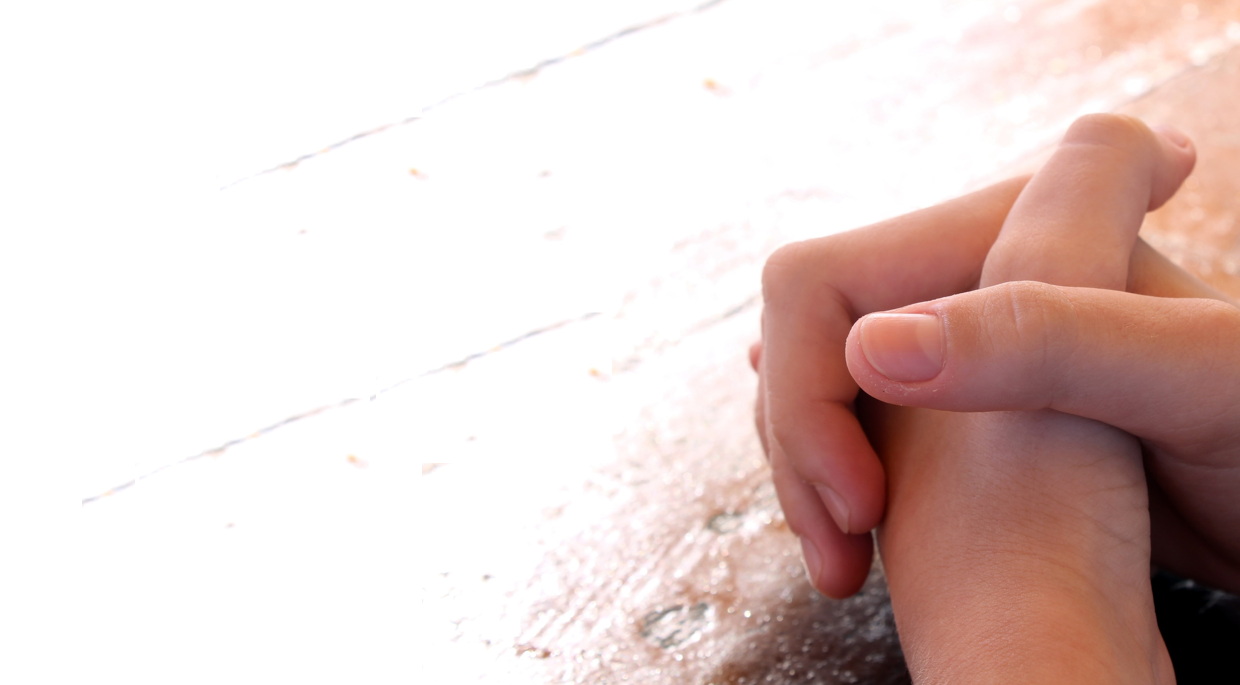 EG+ 58, 3Kind, wir beten für dein Leben
Kind, wir danken für dein Leben
und wir wünschen dir viel Mut.
Möge Gott dir Liebe geben,
unter seiner guten Hut.
Lerne lieben und vergeben,
lerne deine Welt erleben.  
Gottes Engel ist bei dir,
Gottes Engel ist bei dir.